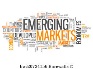 Measuring development
Causes and Consequences of uneven development
Water resources
Regional Economic Development
Theme 6
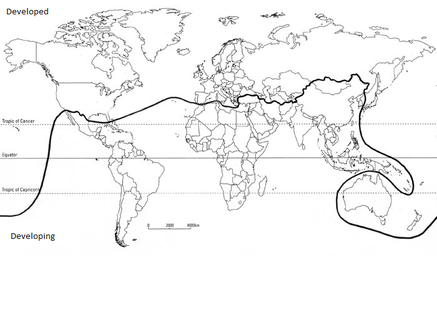 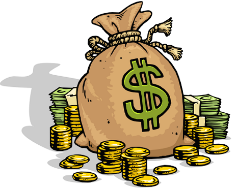 Development & Resource Issues
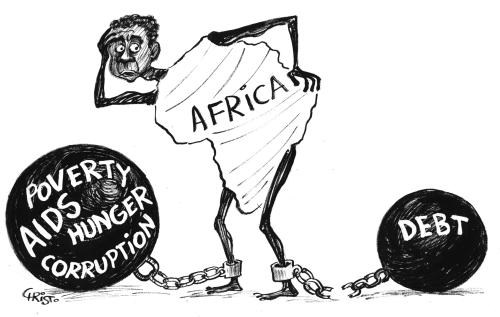 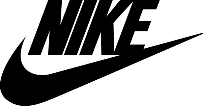 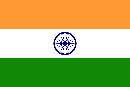 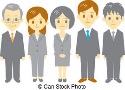 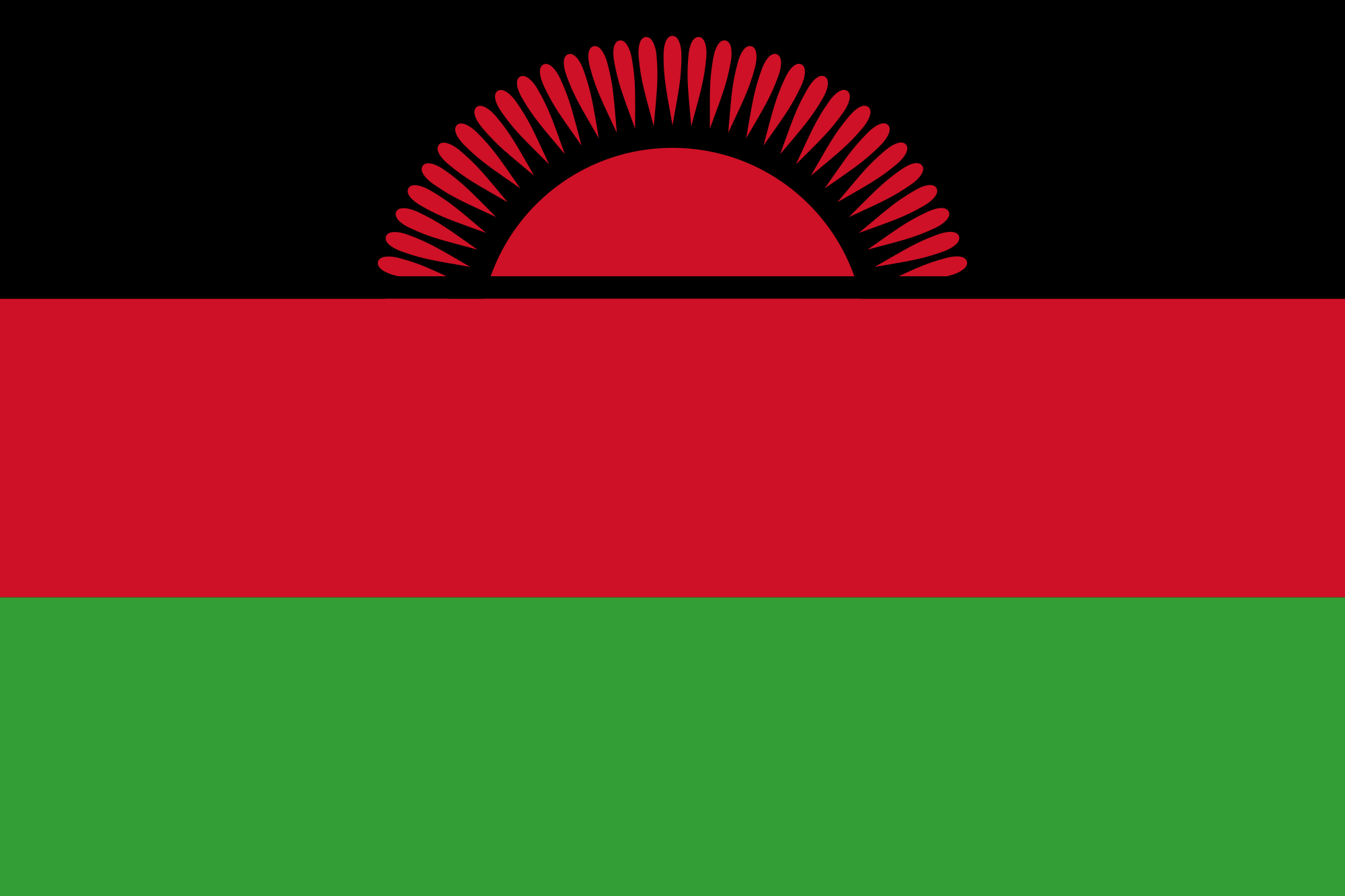 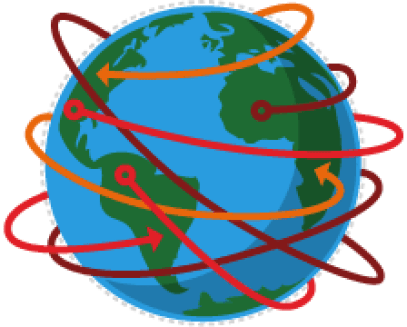 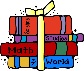 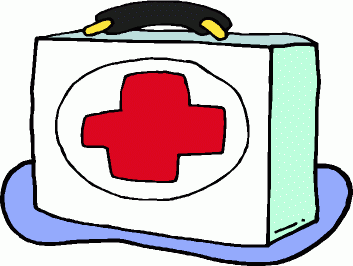 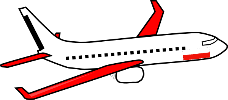 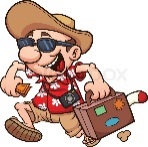 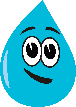 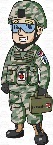 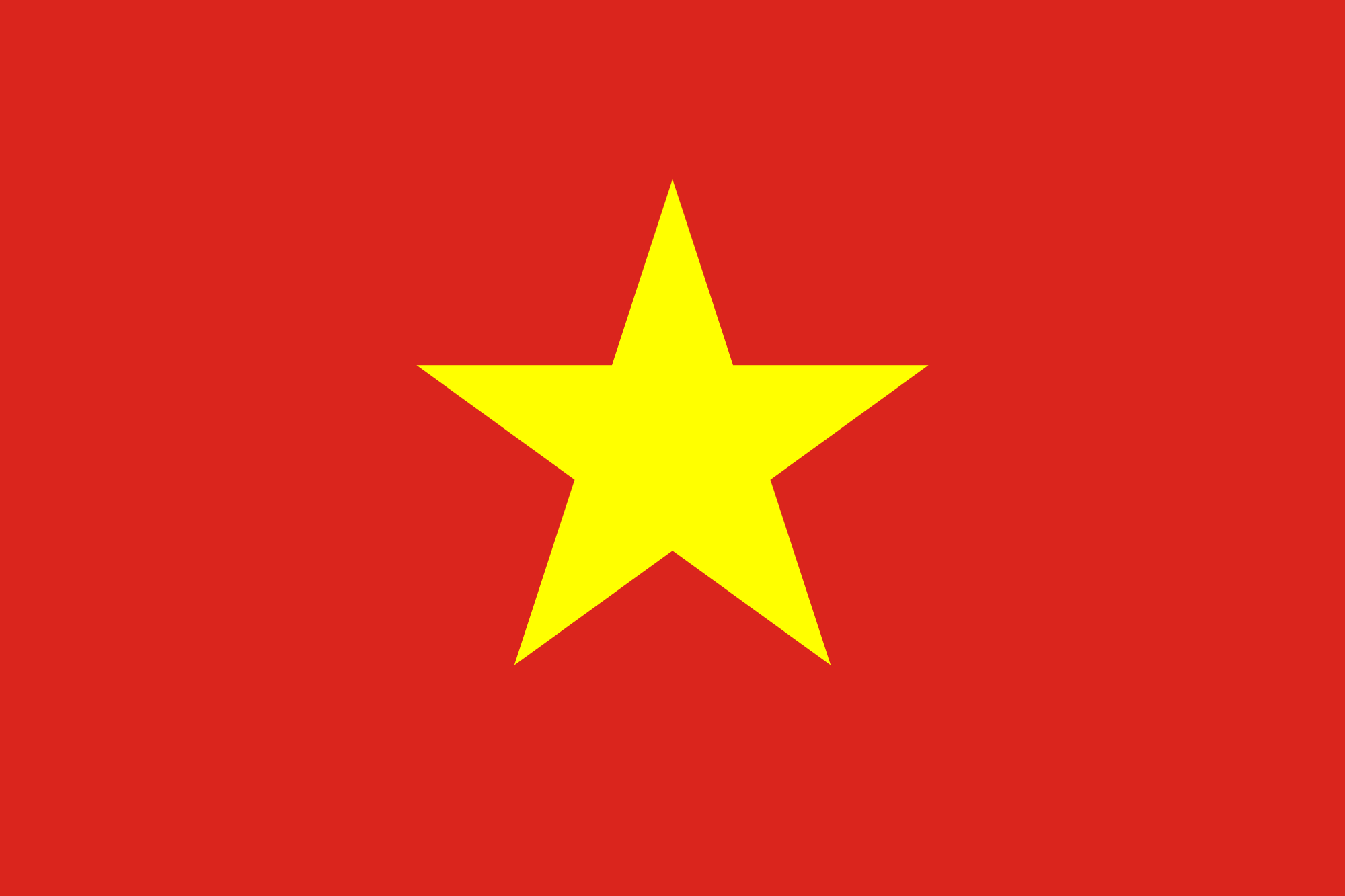 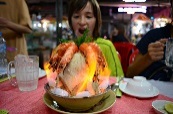 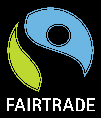 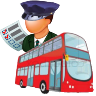 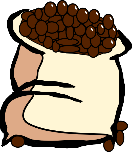 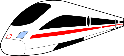